RACK TRAY JNRP-02U
각종 기기를 장착하여 랙에 고정시키는 선반으로서, 랙 마운트 타입이 아닌 장비를 
랙에 장착하기 위해 사용되는 선반입니다.
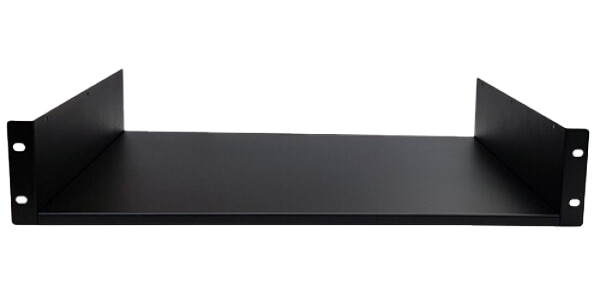